HW #7
수치 적분
 Heun Method와 RK4 Method
2021-11-16
지원재
Heun vs. 4th-Runge-Kutta
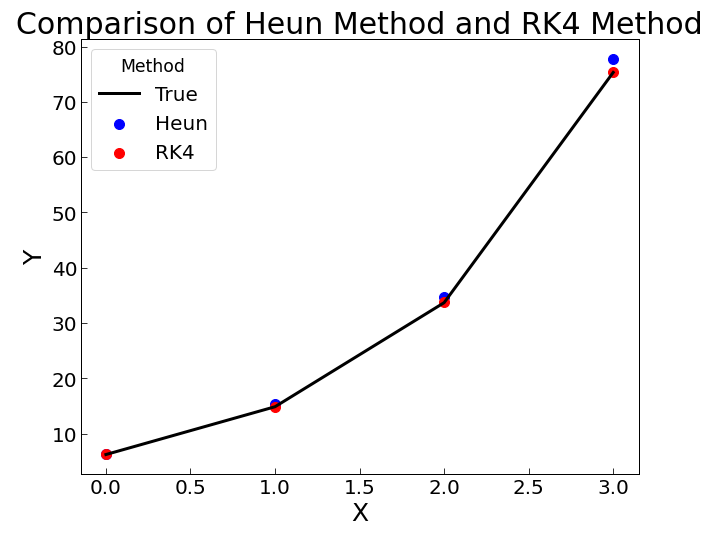 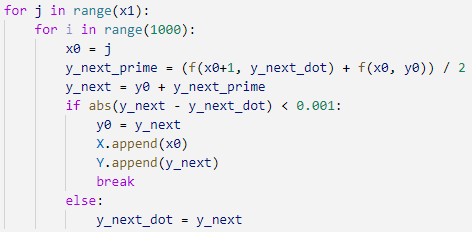 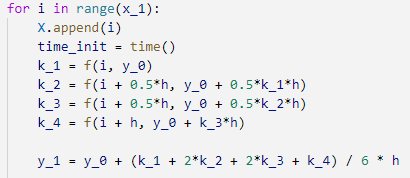 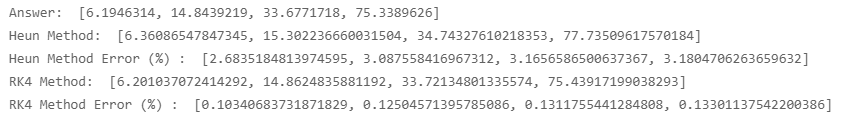 Thank You